De la frustration lorsque je ne comprends pas quelque chose.
Je me demande comment je peux améliorer mes compétences dans certaines matières.
Des camarades de classe avec qui je passe mes journées à l.école
Les discussions en classe entre les élèves et les enseignants.
Pensent et ressentent?
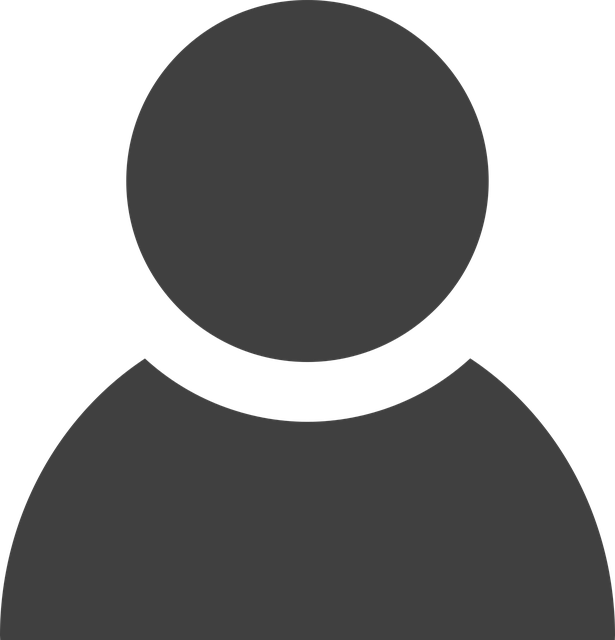 Les explications et les instructions données par les enseignants
Mes enseignants qui me conduisent dans mon apprentissage
Voient?
Entendent?
Qu’est-ce que vos apprenants...?
Disent et font?
Je participe activement aux discussions et aux  activités en classe
Participe à des activités parascolaires,  assiste aux cours
Indiscipline et bavardage quelques fois
Engageemnt dans son apprentissage
(Votre texte ici)curiosité intellectuelle, car pose des questions pour des notions mal comprises
Manque de conventration quelques fois
Point négatifs?
Points positifs?
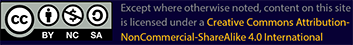 Consignes pour utiliser ce document
1- Allez dans fichier 
2- Téléchargez le fichier en utilisant les logiciels PowerPoint (Microsoft) ou Slide (Google)
3- Éditez la carte pour la modifier à votre guise
4- Sauvegardez la carte pour l’utiliser ultérieurement